Веб-технологии и корпоративные сайты - что делать с ними CIO и CIOшное ли это дело
Articul Media. Кто мы и что мы делаем?
Консалтинг в области интернет решений;
Интерактивные коммуникации;
Разработка стратегии поведения в интернете;
Интернет маркетинг;
Дизайн;
Cоздание законченных программных  веб-решений, e-commerce продуктов, мультимедиа;
Техническая поддержка созданных проектов
IT и Маркетинг. Компетенции
IT
Птаформа  
Техноологии
Безопасность

Маркетинг
Контент
Коммуникации
Эффективность.  Типовой проект
Типовой проект. 1 типовой вариант
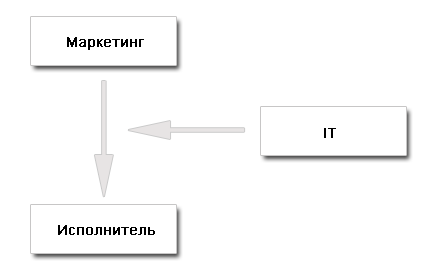 Эффективность.  Типовой проект
Типовой проект. 2 типовой вариант
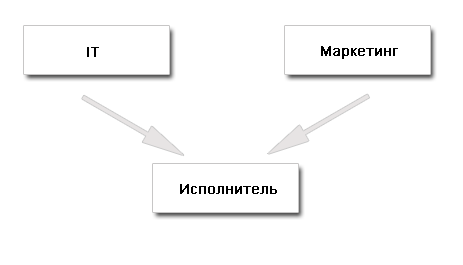 Эффективность. Как правильно
Должен ли этим заниматься CIO?
Задачу бизнес ставит IT
IT отвечает за результат


CIO является связующим звеном между бизнесом и технологиями

Ответ: да, должен!
Контакты
Евгений Викторович Новиков
Бизнес-директор
evn@articul.ru


Вопросы?